A Daytrip to Mitsuwa!
By Andras Molnar
Do you like Japanese food?
Gyoza



katsu-don
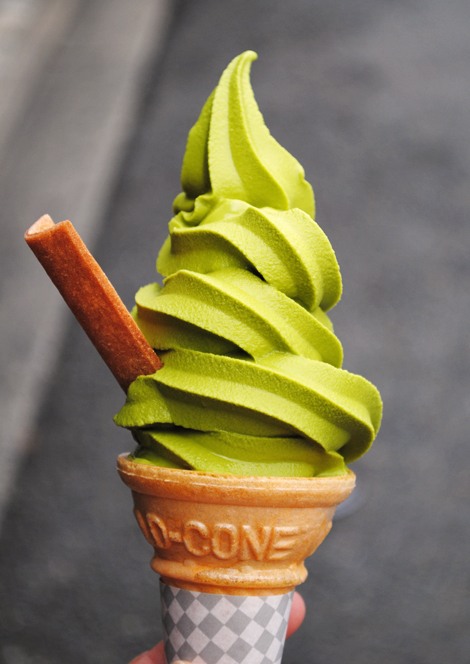 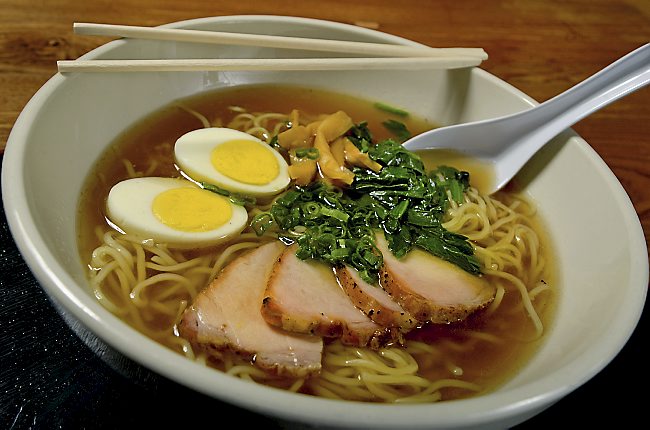 Ramen


Green tea ice cream
Go to Mitsuwa!
What’s inside?
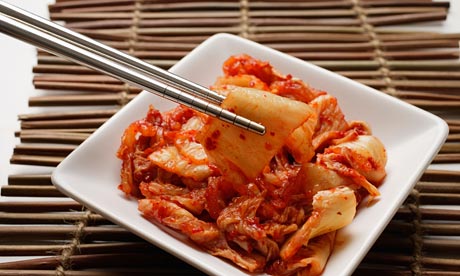 How to get there?
Take a bus from Port Authority!
(8th Ave. between 40th & 41st sts.)

It leaves from Gate #51 every hour!
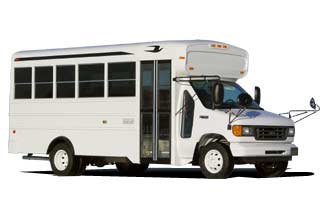 Why go there?
Great food!
Interesting items
Japanese specialty goods
PERFORMANCE!
New York Taiko Aiko Kai